M3-2.  Community-as-Method Overview
Prison-based Therapeutic Communities:  
A Comprehensive Staff Training Course
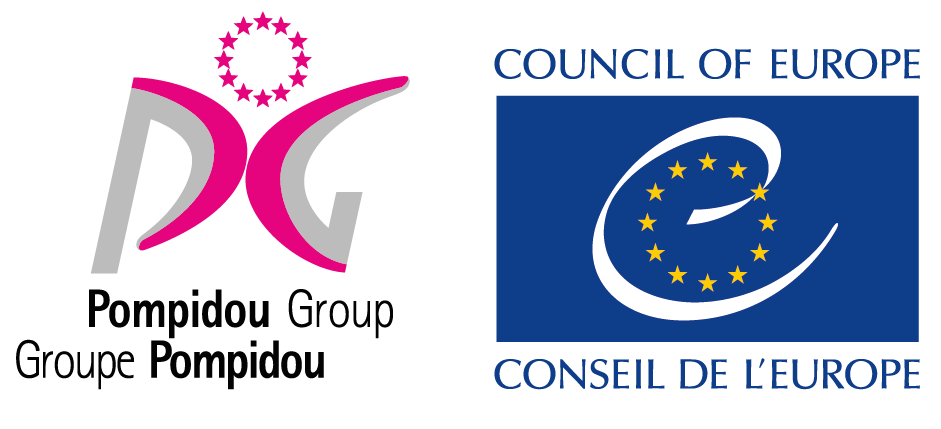 How TC differs from other Approaches
The use of the community as the primary method of treatment to bring about positive pro-social and psychological changes in individuals
The daily regimen and social milieu of the TC are designed to facilitate emotional healing, social learning and changes in behavior patterns and self-identity, 24 hours a day, 7 days a week.  
All community members (staff members and TC members) create a social learning environment.  
TC members experience being in a supportive family-like atmosphere that allows them to heal emotionally and change their lifestyles and self- identities.  
Recovery occurs through interactions with peers and through the self-help and mutual self- help learning process.
Prison-based Therapeutic Communities:  
A Comprehensive Staff Training Course
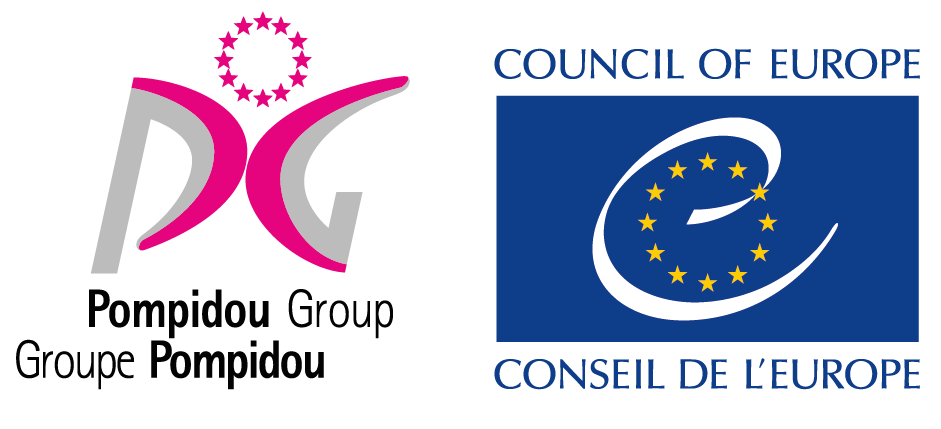 Eight Concepts of Community-as-Method
Member Roles – each TC member assigned a role and moved as appropriate
Continual Feedback – all TC members observe and feedback for both affirmation and correction
Role Models – senior members provide models of pro-social behaviour to other members
Relationships – gradually building new positive friendships and sharing feelings
Prison-based Therapeutic Communities:  
A Comprehensive Staff Training Course
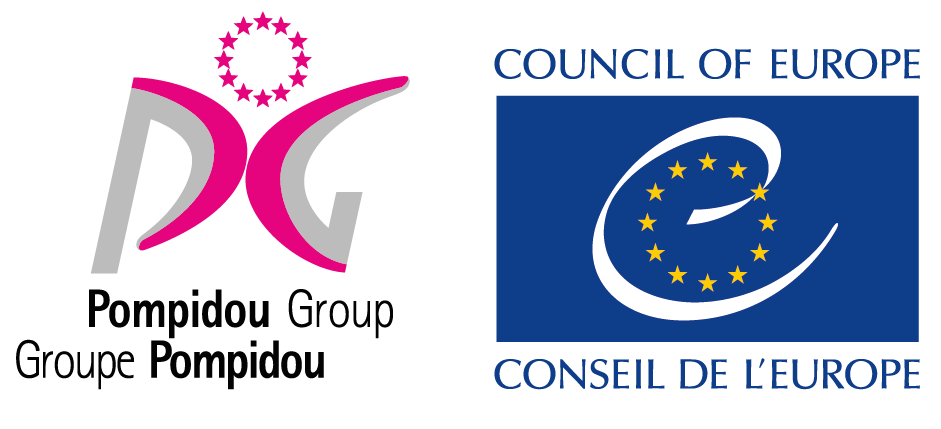 Eight Concepts of Community-as-Method
Collective Learning – TC members work, learn and heal in group settings
Internalisation – TC members gradually internalise the language and culture of the TC
Hierarchy – the TC hierarchy provides structure and allows for short-term goals and opportunity to display leadership and responsibility
Open Communication – honesty is encouraged and dishonesty is challenged by the community itself
Prison-based Therapeutic Communities:  
A Comprehensive Staff Training Course
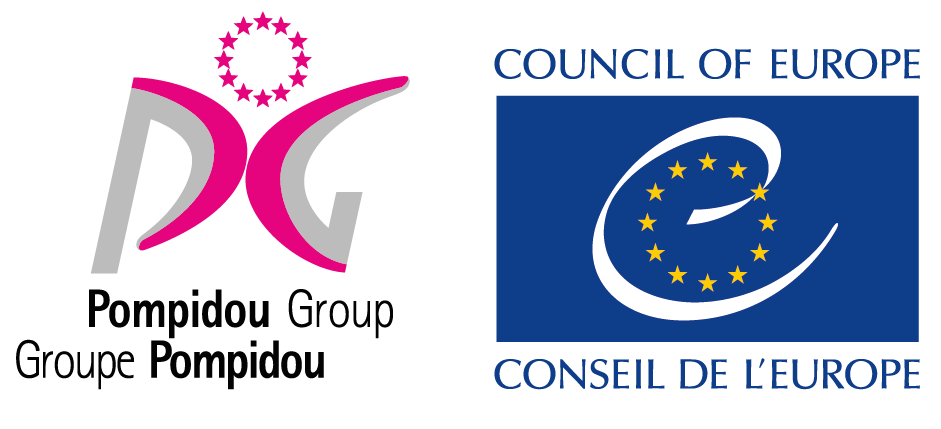